Radiology of the abdomen
Radiological modalities
X – Ray
Flouroscopy
U/S
CT scan
MRI
X - Ray
It is ionizing radiation – radiation hazard.

It is useful in assessing the bones, bowel gases (obstruction) and calcification.
Normal AXR
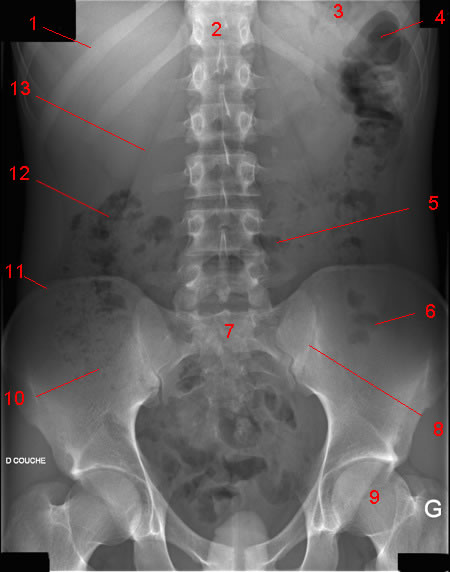 Normal AXR
Gas in stomach
Liver
Splenic flexure
T12
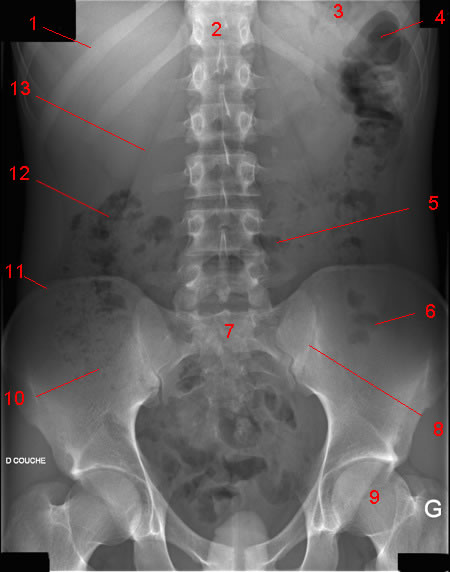 11th rib
Psoas margin
Left kidney
Hepatic flexure
Transverse colon
Iliac crest
Gas in sigmoid
Sacrum
Gas in caecum
SI joint
Bladder
Femoral head
Gas pattern
What is normal?
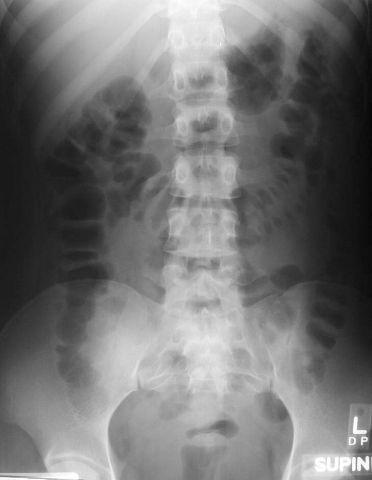 Stomach
Almost always air in stomach
Small bowel
Usually small amount of air in 
	2 or 3 loops
Large bowel
Almost always air in rectum 
	and sigmoid
Varying amount of gas in rest of large bowel
3, 6, 9  RULE
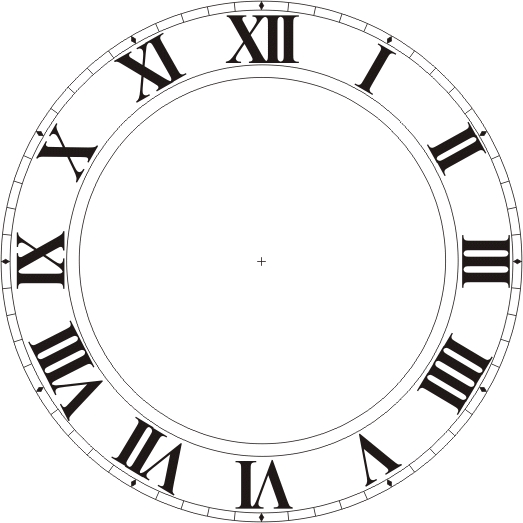 Maximum Normal Diameter of bowel
Small bowel 		3cm
Large bowel		6cm	
Caecum		9cm
Mechanical SBO
Dilated small bowel

Fighting loops (visible loops, lying transversely, with air-fluid levels at different levels)

Little gas in colon, especially rectum
SBO Erect
SBO Supine
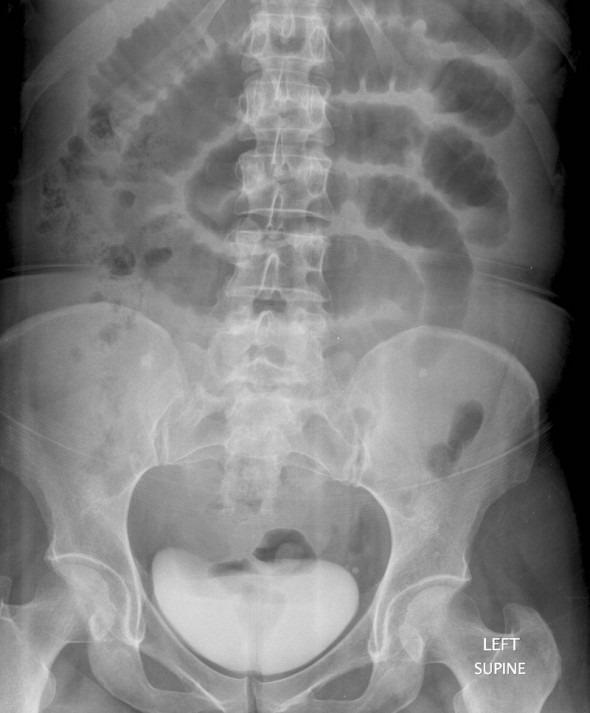 Air fluid levels
Step ladder appearance
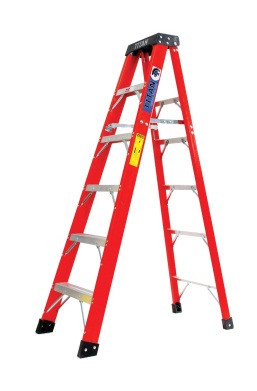 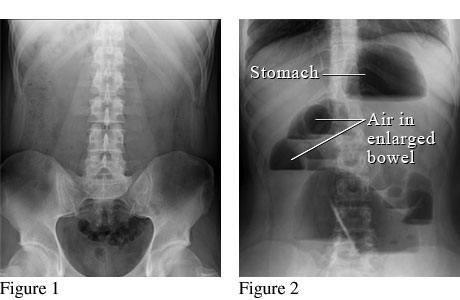 Loops arrange themselves from left upper to right lower quadrant in distal SBO
Coil spring / stack of coins sign
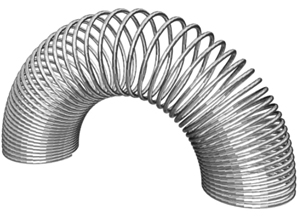 Double Bubble Sign
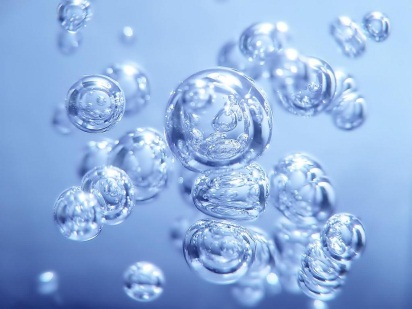 Duodenal Atresia
Mechanical LBO
Colon dilates from point of obstruction backwards

Little/no air fluid levels (colon reabsorbs water)

Little or no air in rectum/sigmoid
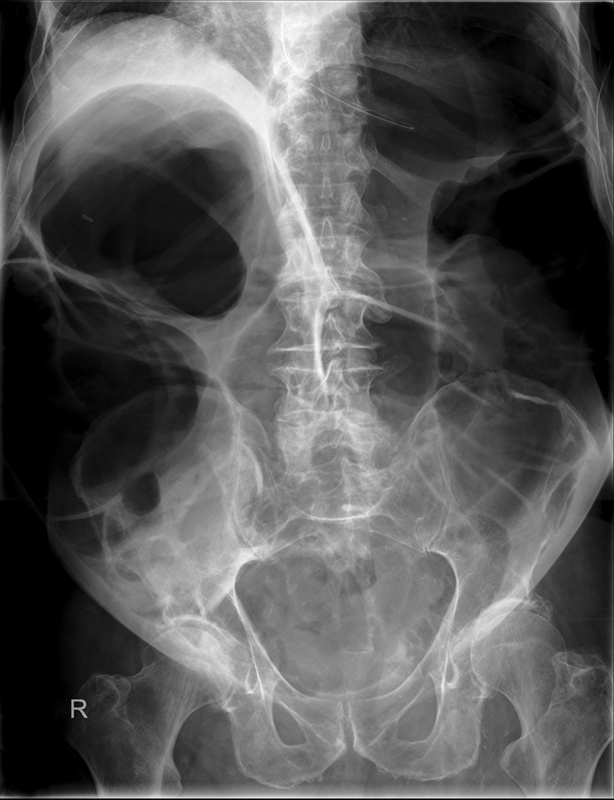 Causes of Mechanical LBO
Coffee Bean SignSigmoid volvulus
Massively dilated sigmoid loop
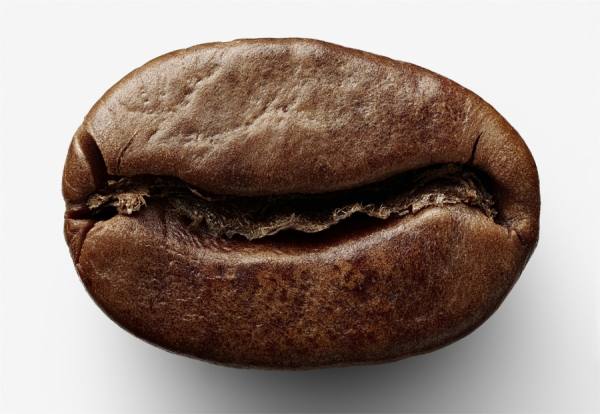 Thumbprinting
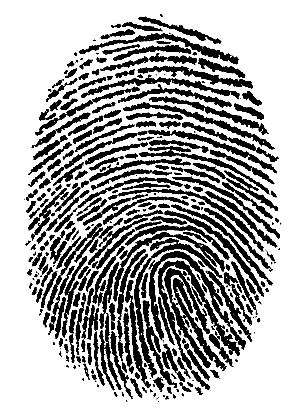 The distance between loops of bowel is increased due to thickening of the bowel wall. 

The haustral folds are very thick, leading to a sign known as 'thumbprinting.'
Extraluminal air
TYPES
Pneumoperitoneum/free air/intraperitoneal air

Retroperintoneal air

Air in the bowel wall (pneumatosis intestinalis)

Air in the biliary system (pneumobilia)
Upright film best
The patient should be positioned sitting upright for 10-20 minutes prior to acquiring the erect chest X-ray image. 

This allows any free intra-abdominal gas to rise up, forming a crescent beneath the diaphragm. It is said that as little as 1ml of gas can be detected in this way.
Free AirCauses
Rupture of a hollow viscus
Perforated peptic ulcer
Trauma
Perforated diverticulitis (usually seals off)
Perforated carcinoma

Post-op 5-7 days normal, should get less with successive studies *NOT ruptured appendix (seals off)
Signs of free air
Crescent sign
Riglers sign
Football sign
Falciform ligament sign
Crescent Sign II
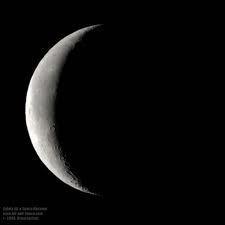 Free air under the diaphragm
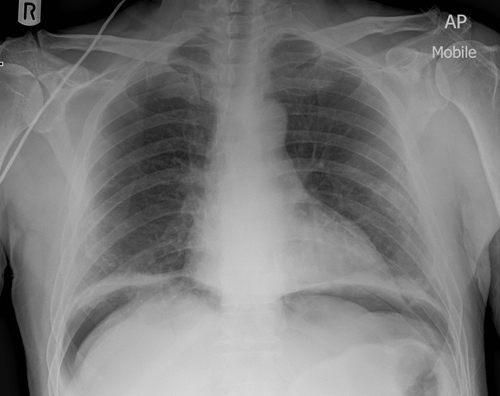 Best demonstrated on upright chest x rays or left lat decub

Easier to see under right diaphragm ? Why?
Rigler’s Sign
Bowel wall visualised on both sides due to intra and extraluminal air
Usually large amounts of free air
May be confused with overlapping loops of bowel, confirm with upright view
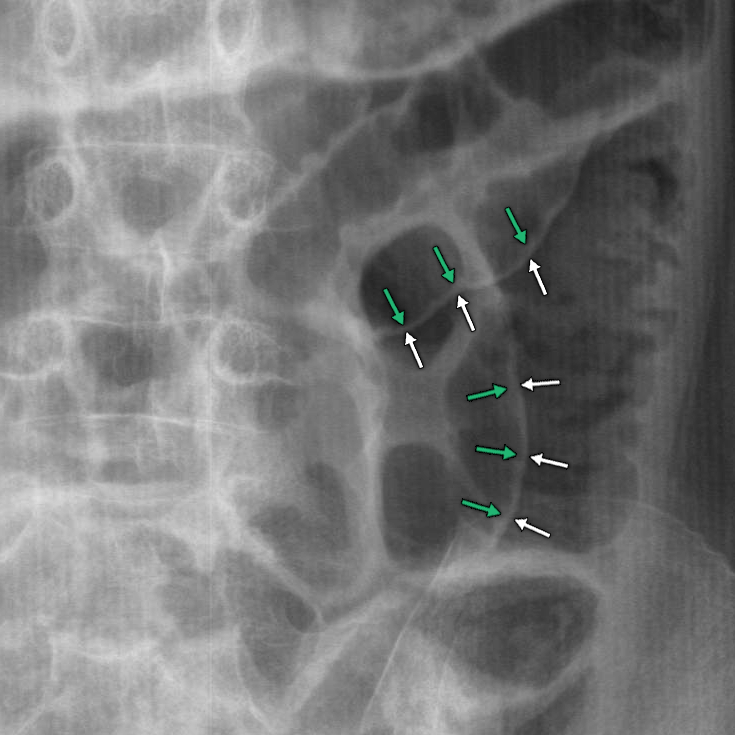 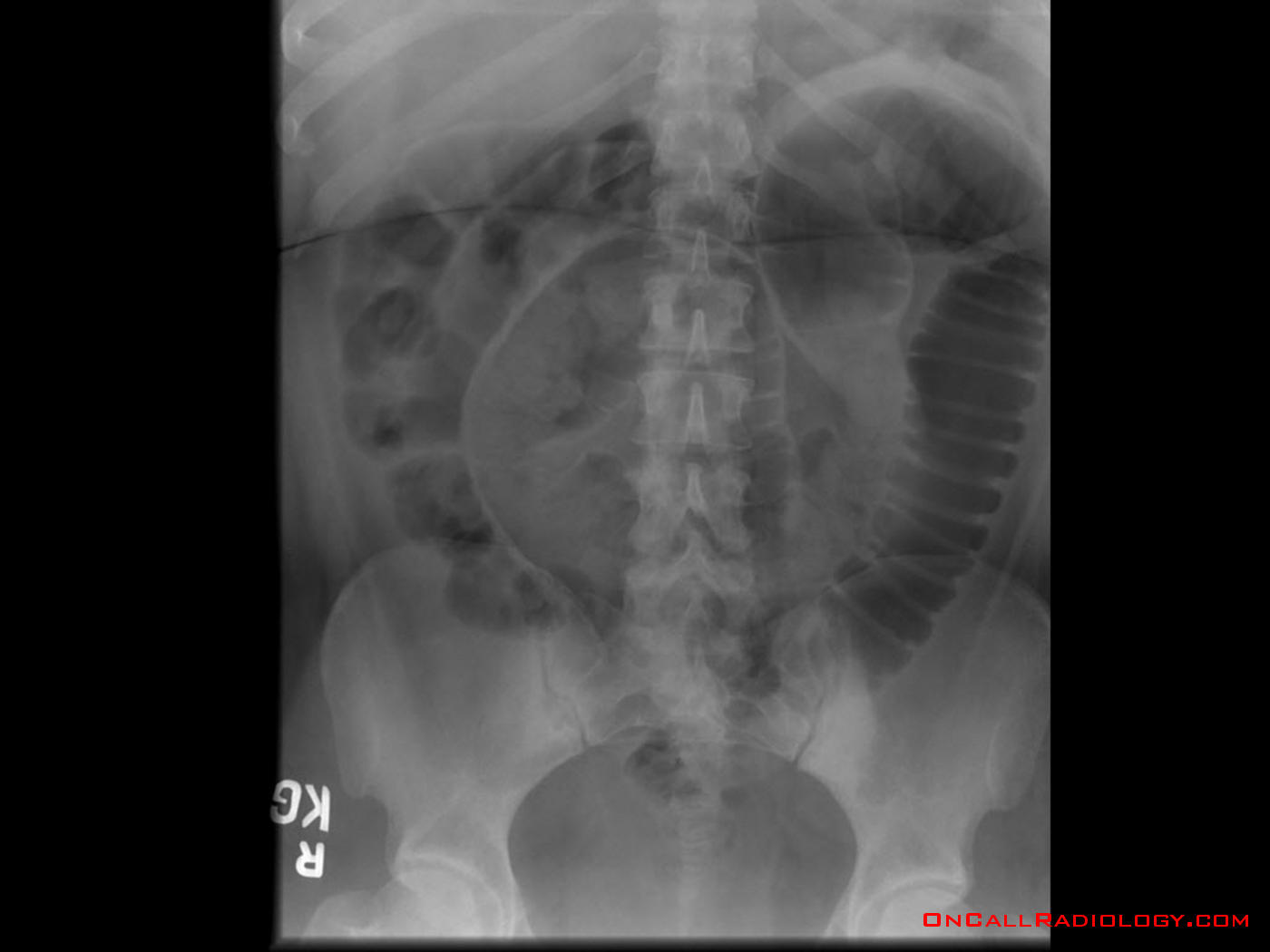 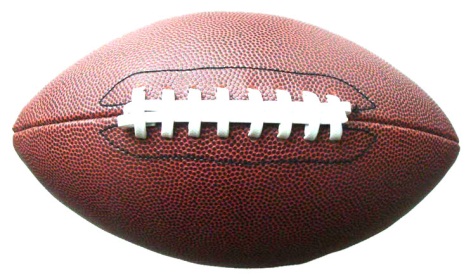 Football Sign
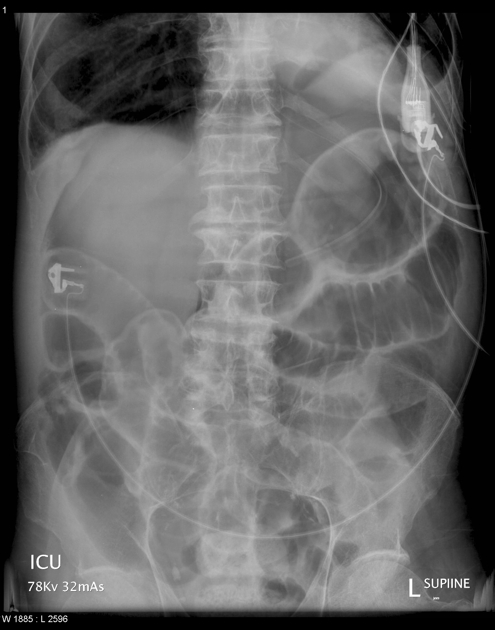 Seen with massive pneumoperitoneum

Most often in children with necrotising enterocolitis
In supine position air collects anterior to abdominal viscera
Paediatric
Adult
Falciform ligament sign
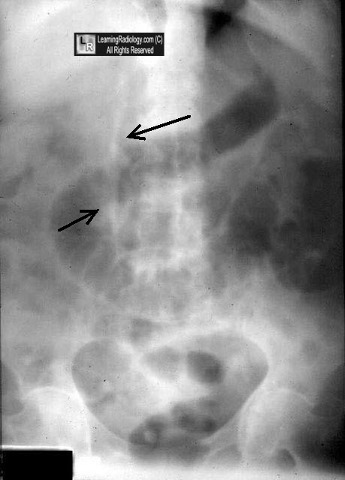 Normally invisible.

Supine film, free air rises over anterior surface of liver
Soft tissue masses
Organomegaly
Know normal landmarks


CT, US and MRI have essentially replaced conventional radiography in the assessment of organomegaly and soft tissue masses
Abdominal Calcifications
Location	 					Pattern
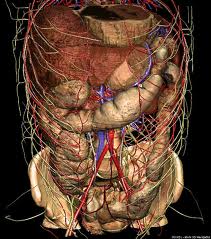 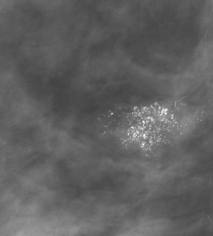 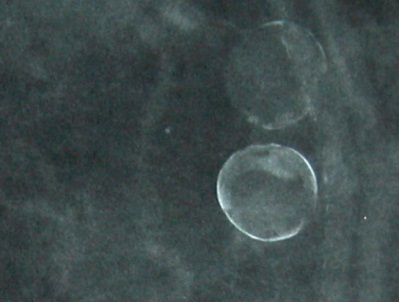 Calcified fibroids
Calcified enteric lymph nodes
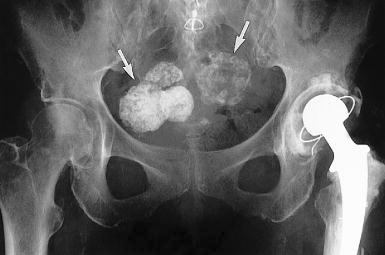 Calcified pancreas
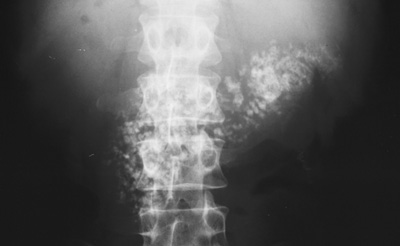 Floccular
Bladder calculi
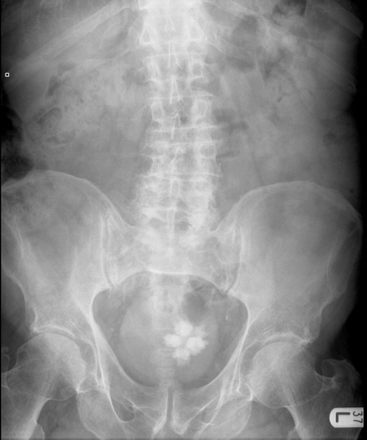 Lamellar
Renal calculi
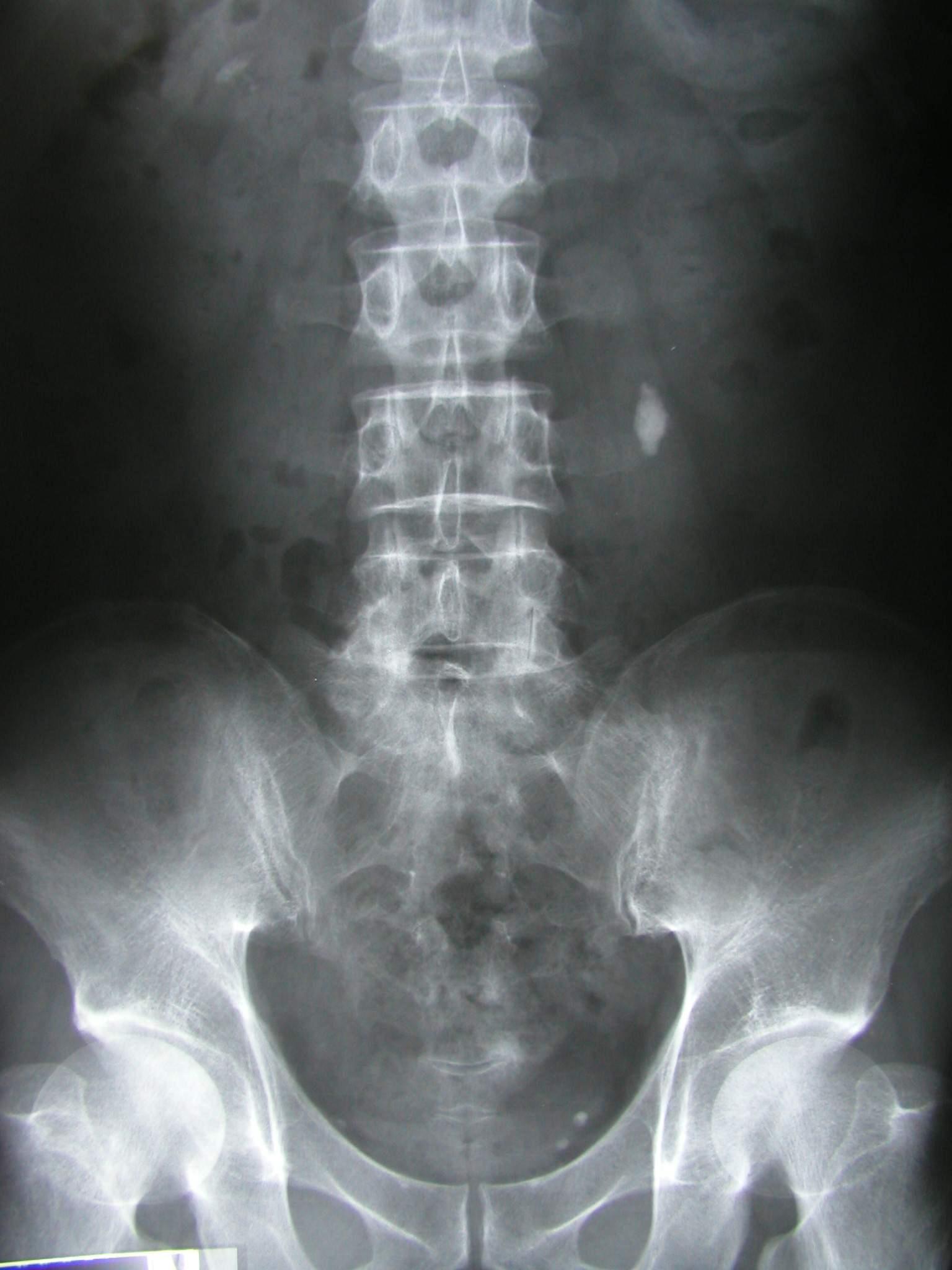 Pelvicalyceal calcifications
Staghorn Calcification
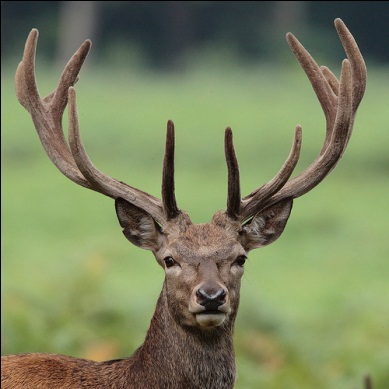 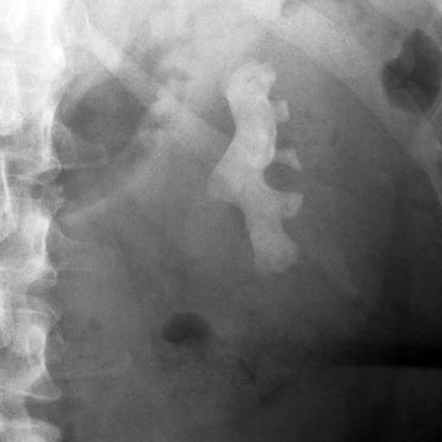 Renal stones are often small, but if large can fill the renal pelvis or a calyx, taking on its shape which is likened to a staghorn.
Tubular
Renal calculi
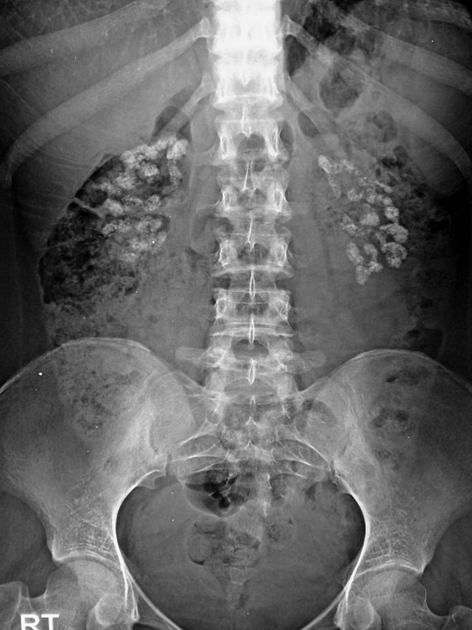 Parenchymal calcification
Nephrocalcinosis

Uncommonly the renal parenchyma can become calcified. 

This is known as nephrocalcinosis, a condition found in disease entities such as medullary sponge kidney or hyperparathyroidism.
Flocculent
Floruscopy
We are using a contrast material for better visualization of hollow organs, such as bowel loops and KUB.

It is useful to assess the mucosal pathology.

We can use either oral or rectal contrast

If we use rectal contrast; we can use either:
Single contrast barium enema.
Double contrast barium enema.
Small bowel contrast study (enema)
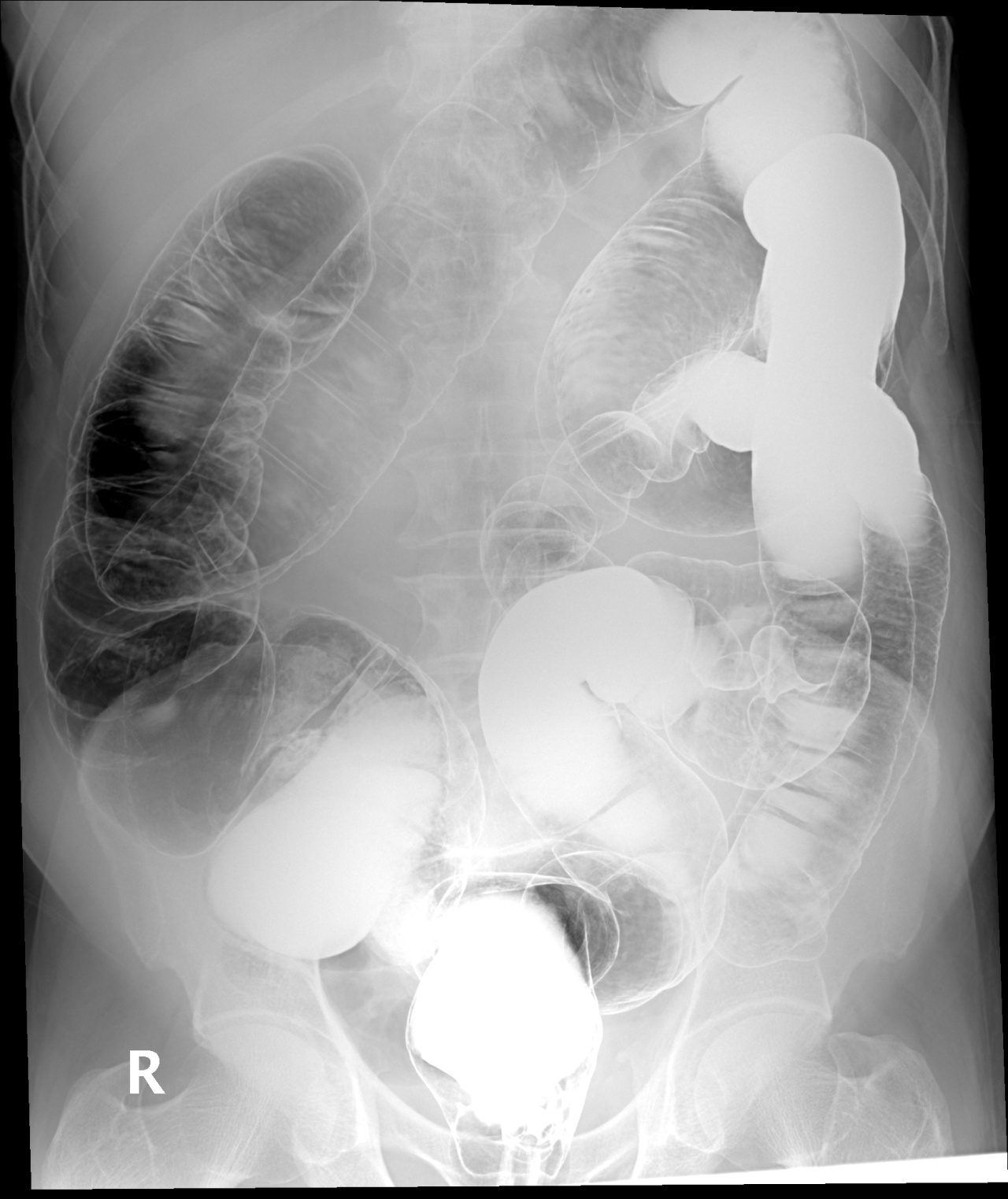 4
What type of this study?

Single or double?
5
6
3
7
2
8
1
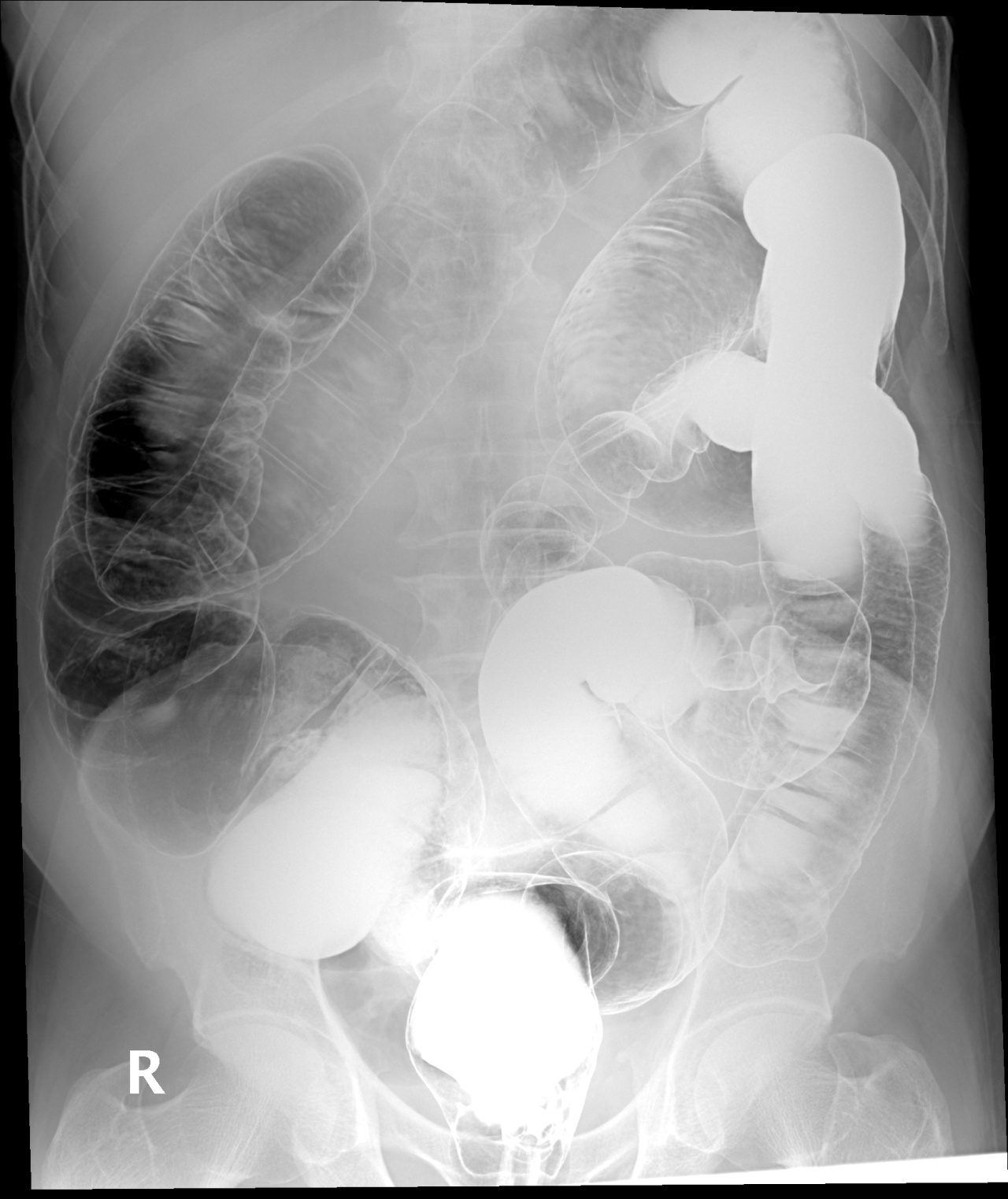 4
5
6
Rectum
Sigmoid colon
Descending colon
Splenic flexure
Transverse colon
Hepatic flexure
Ascending colon
cecum
3
7
2
8
1
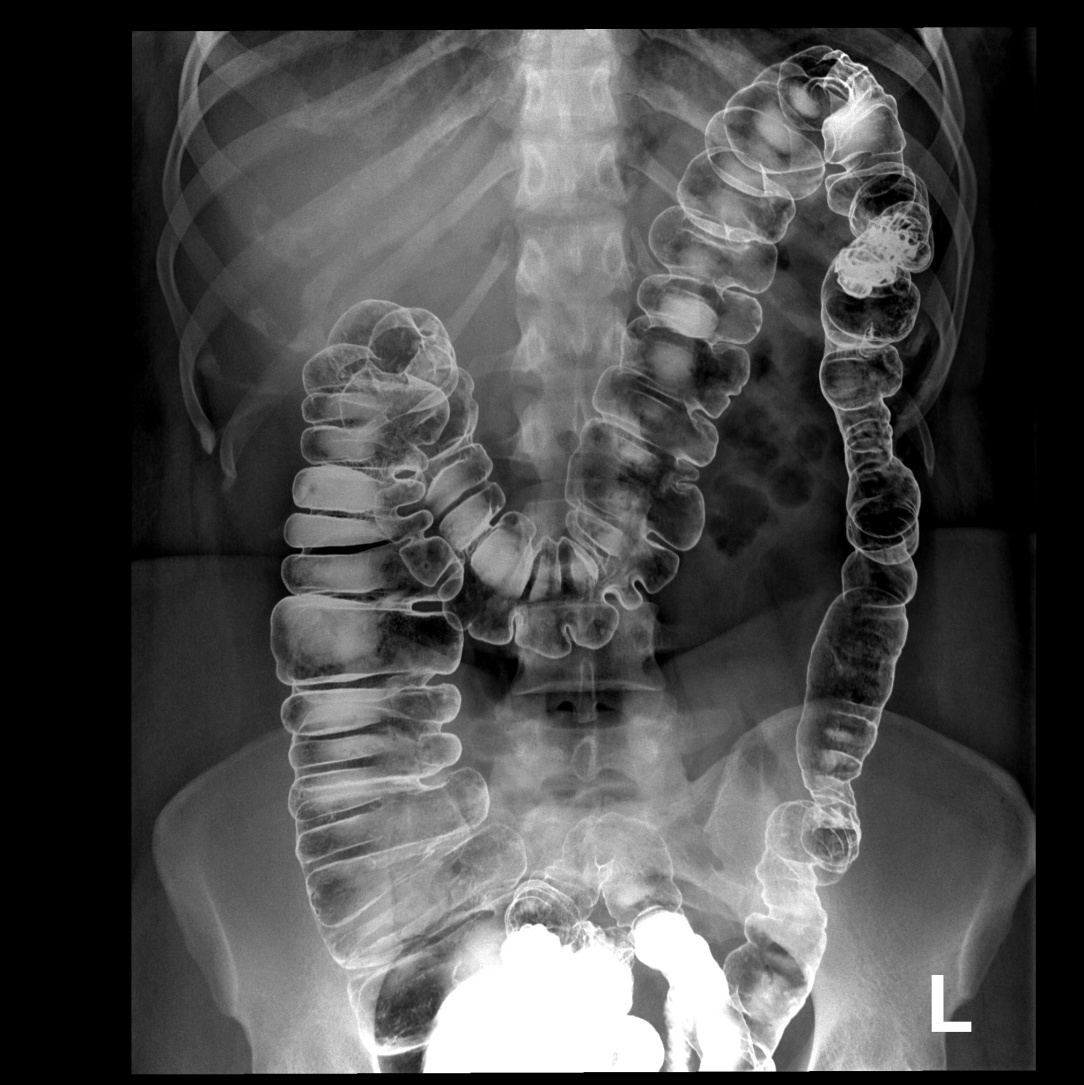 Is this study normal or abnormal? And why?
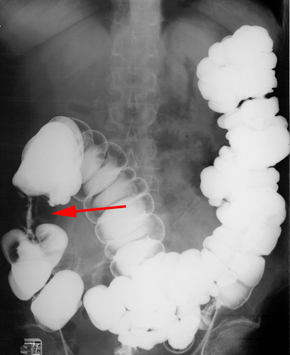 Abnormal study

Colon Cancer (apple core sign)
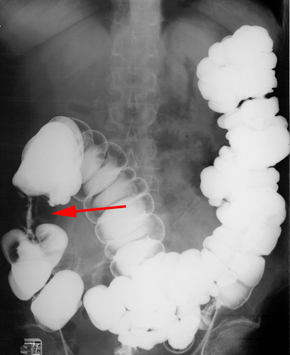 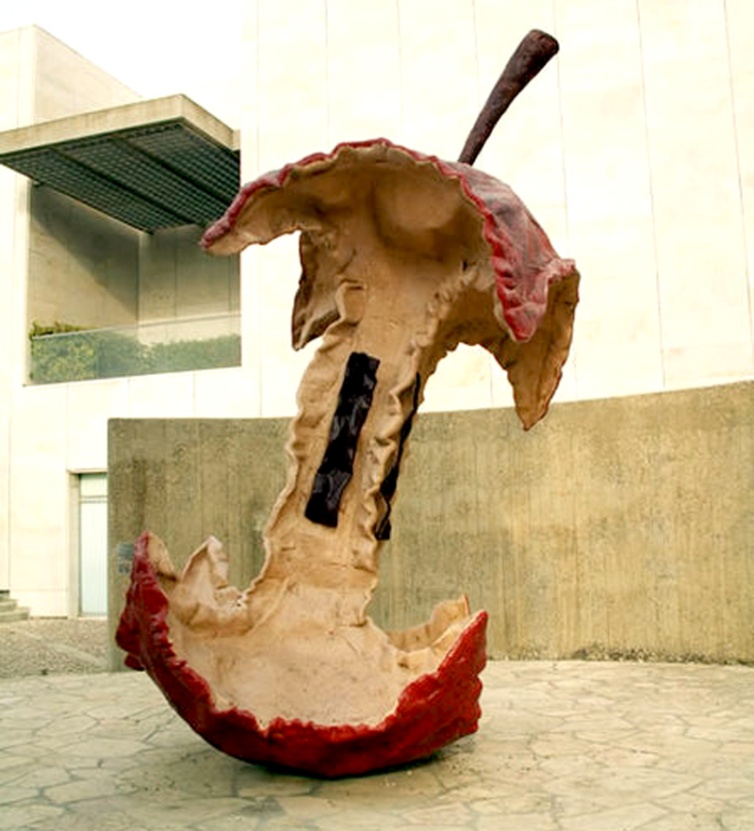 Apple core sign
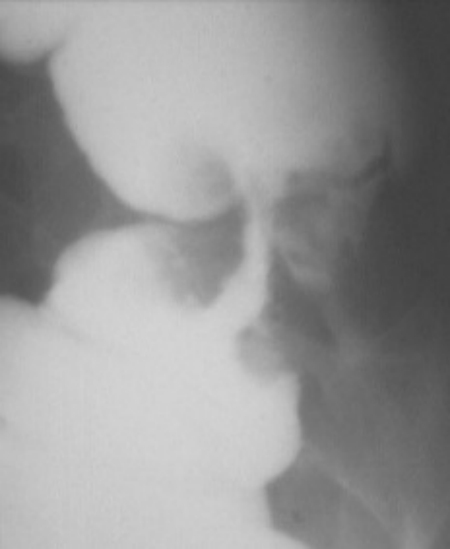 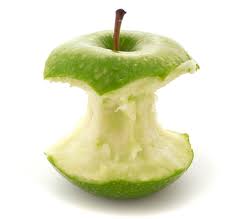 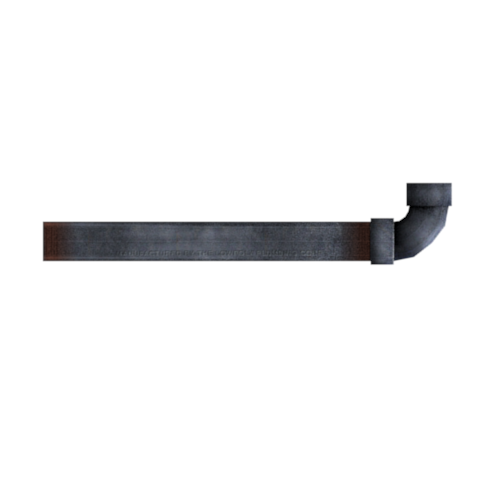 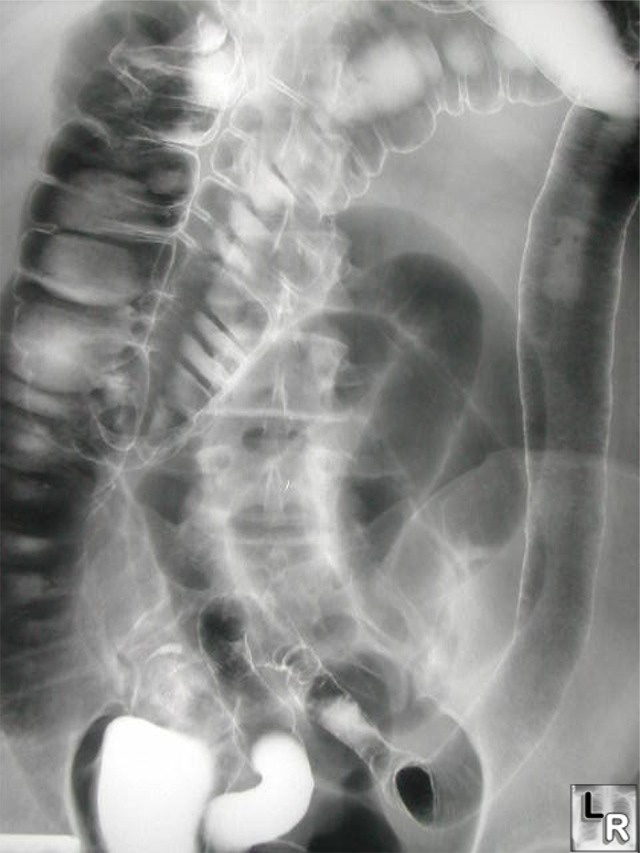 Lead pipe colon
Shortening of colon secondary to fibrosis
Loss of haustration
Ulcerative colitis
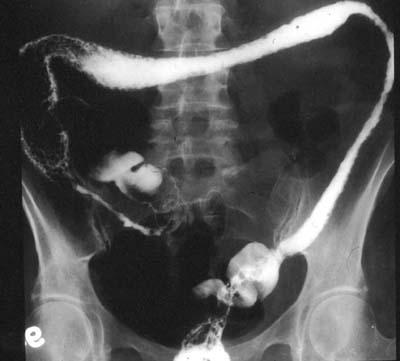 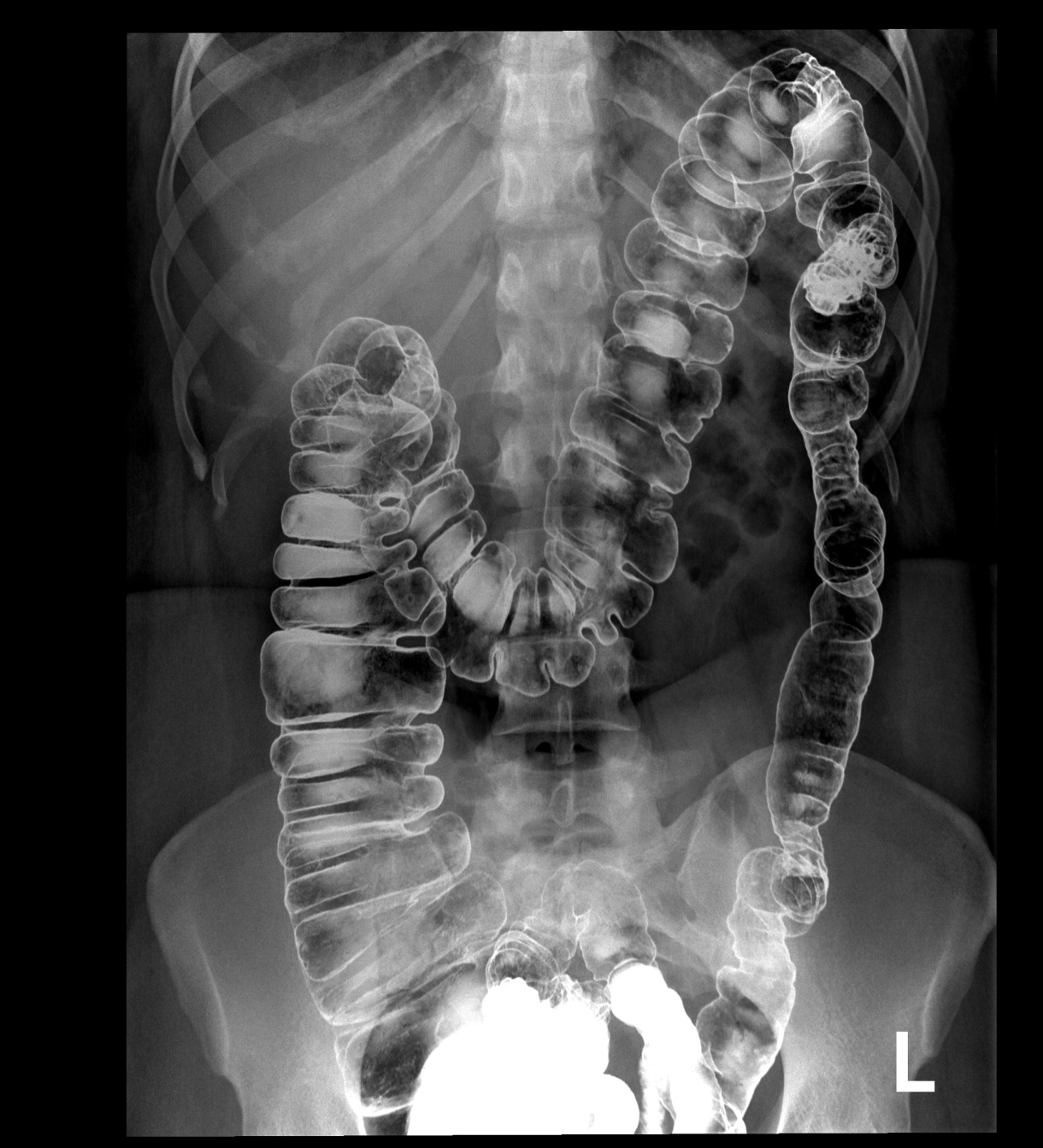 Abnormal
Normal
CT Scan
It is an ionizing radiation.
Corss-sectional imaging.
Better anatomical visualization.
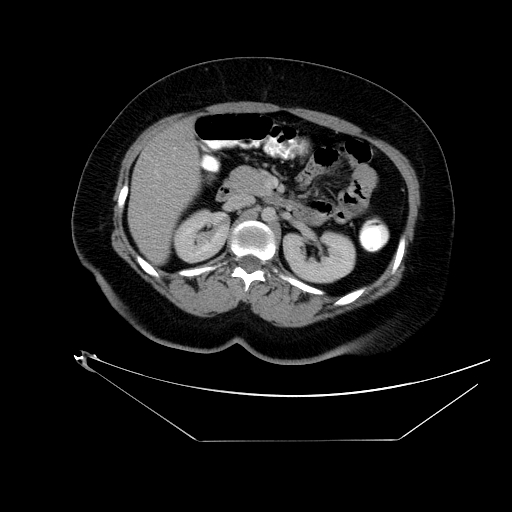 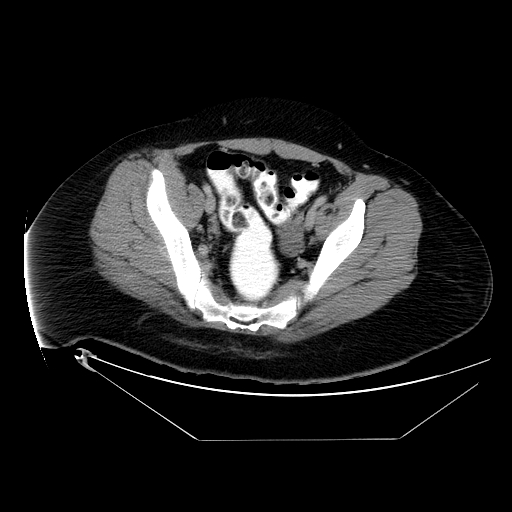 5
2
1
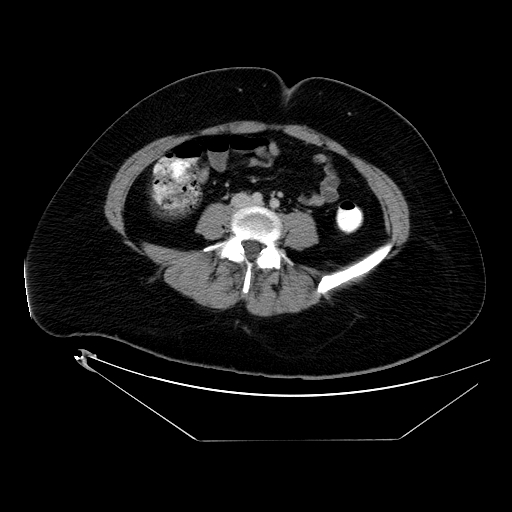 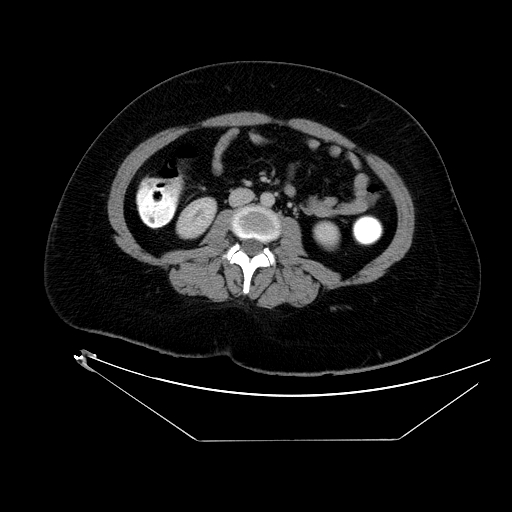 6
4
3
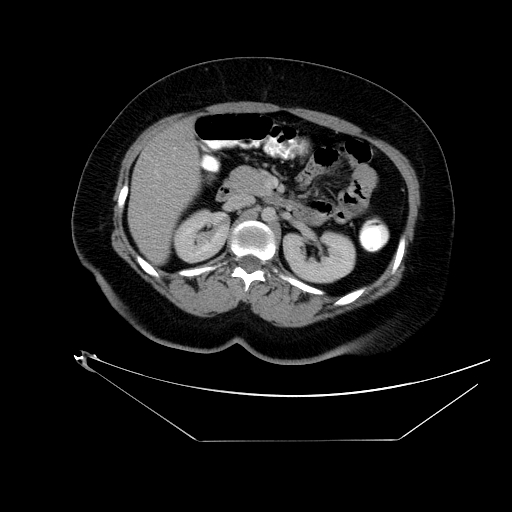 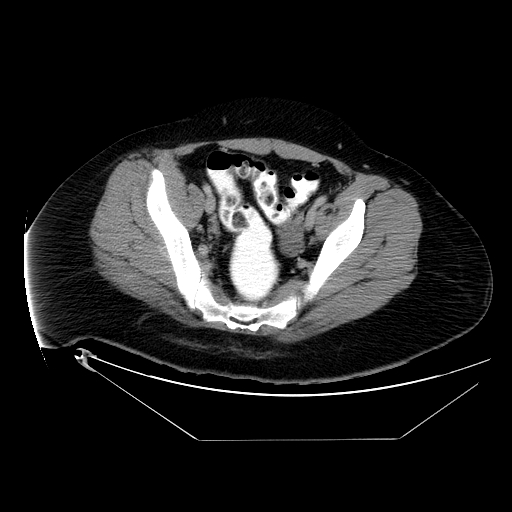 5
2
1
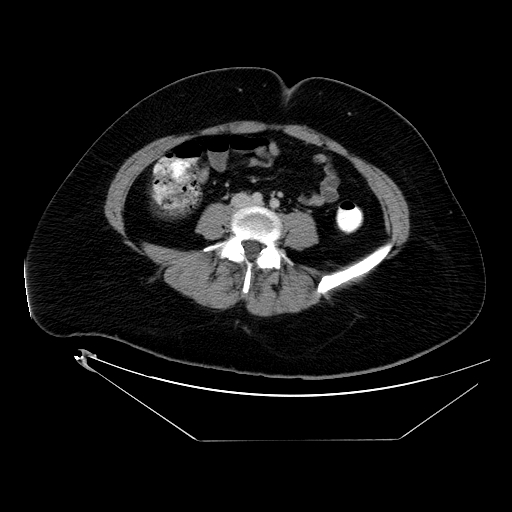 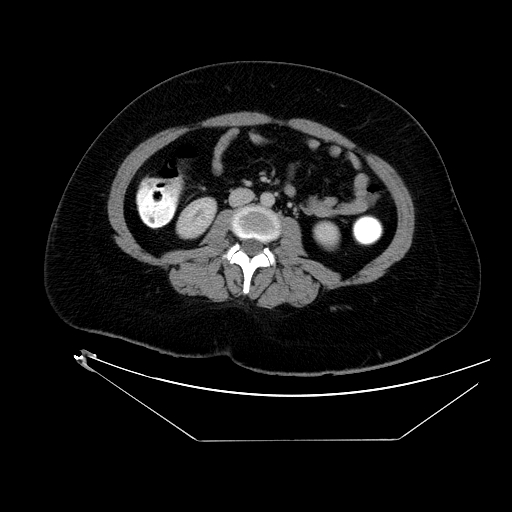 6
4
3
1- Rectum	2-Sigmoid colon	3-Descending colon		4-Ascending colon	5-Transverse colon		6-Cecum
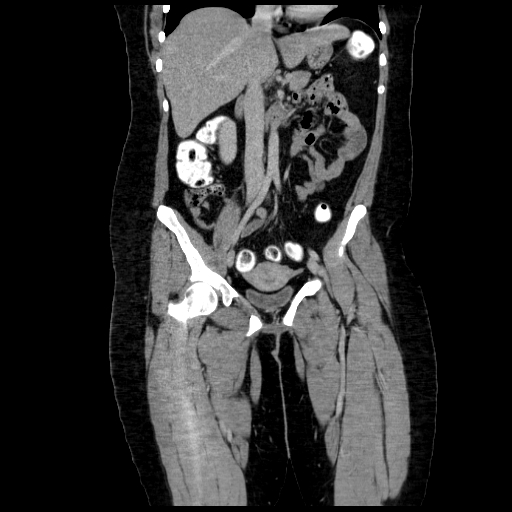 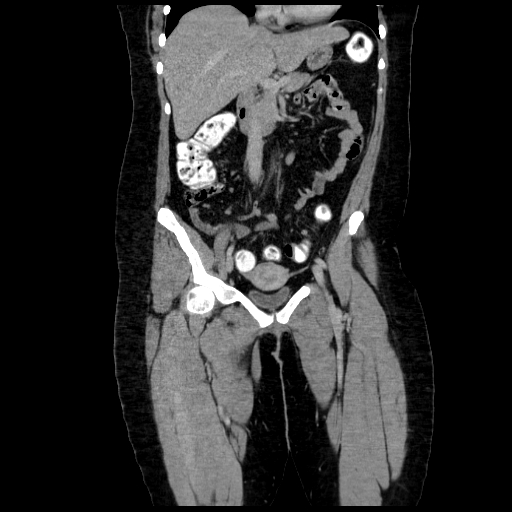 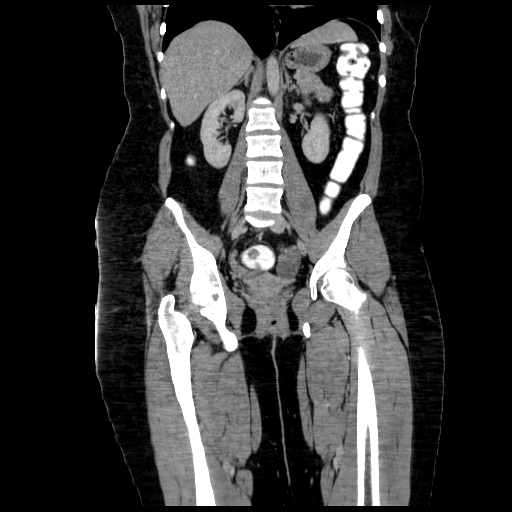 3
2
4
1
5
6
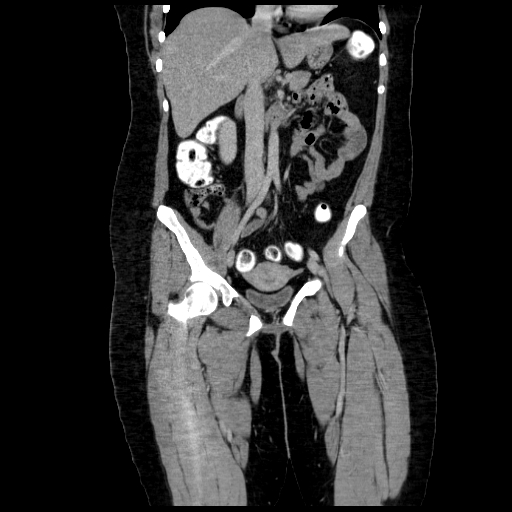 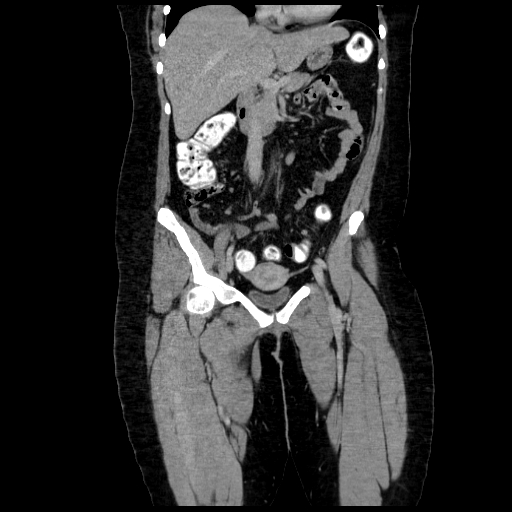 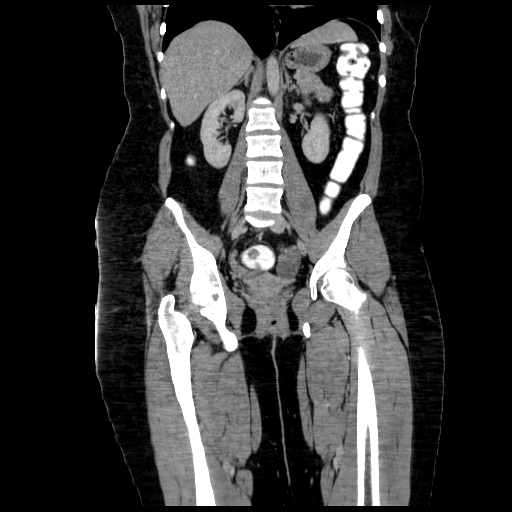 3
2
4
1
5
6
Descending colon
Splenic flexure
Hepatic flexure
Ascending colon
cecum
Sigmoid colon